Le petit Poucet
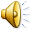 Les moyens de l’école des Pareuses
Les personnages
Les six frères et le Petit Poucet


Le papa et la maman
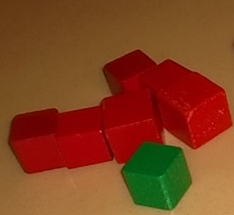 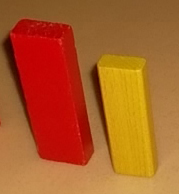 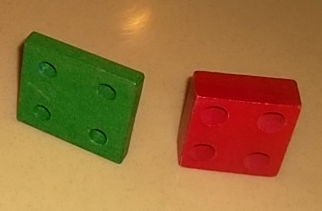 L’ogre et sa femme




Les sept filles
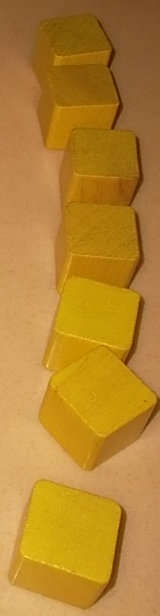 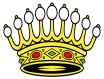 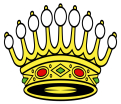 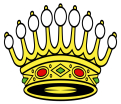 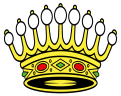 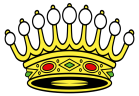 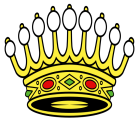 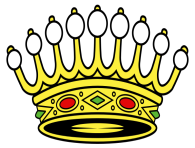 Les lieux
La maison de la famille
 du bûcheron
La maison de la famille
 de l’ogre
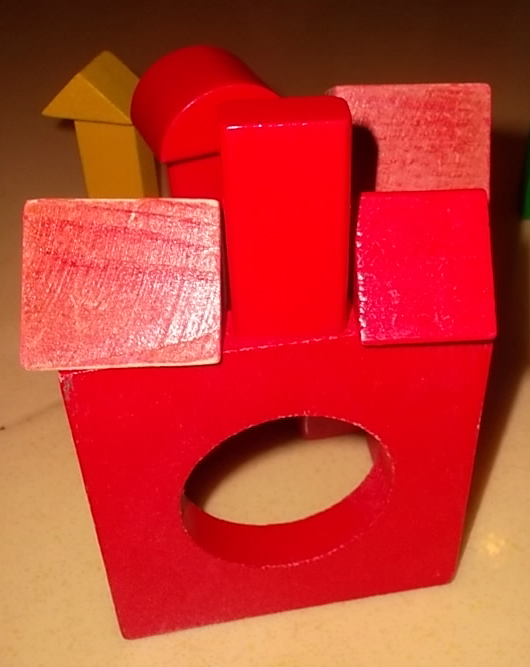 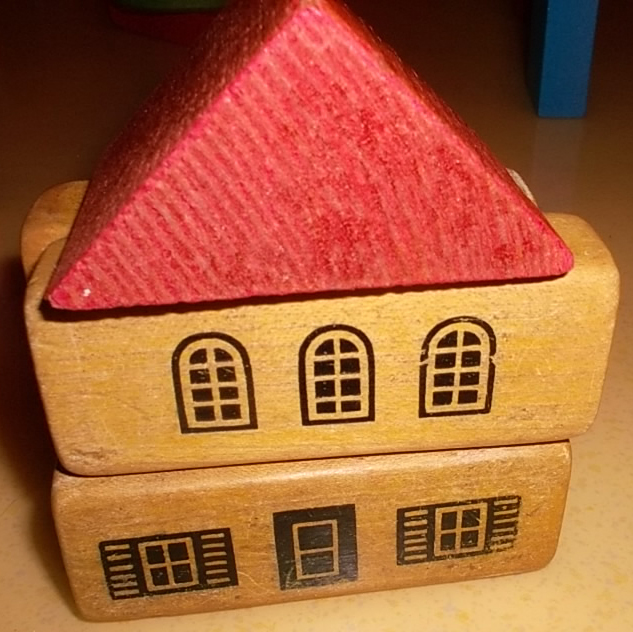 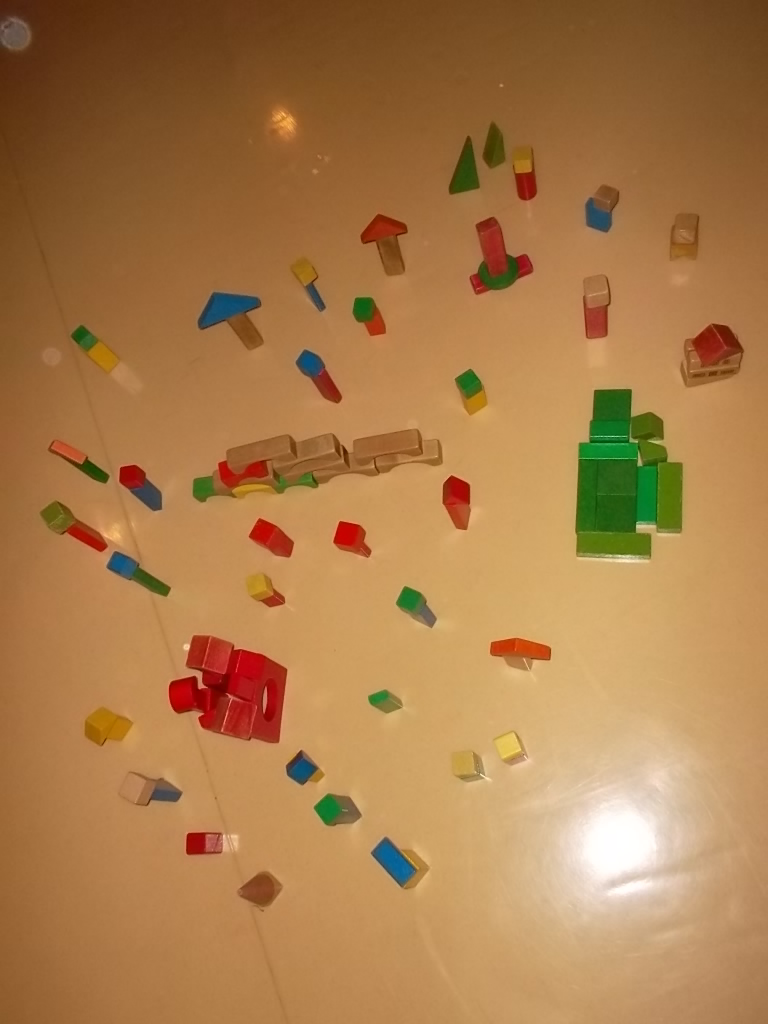 Il était une fois un bûcheron 
et sa femme qui étaient fort  pauvres

Ils habitaient dans une forêt.
Un jour, ils décidèrent d’abandonner leur sept garçons dans la forêt.
C’est mieux que de les voir mourir de faim….
Mais le dernier des enfants, qu’on appelait Petit Poucet avait tout entendu
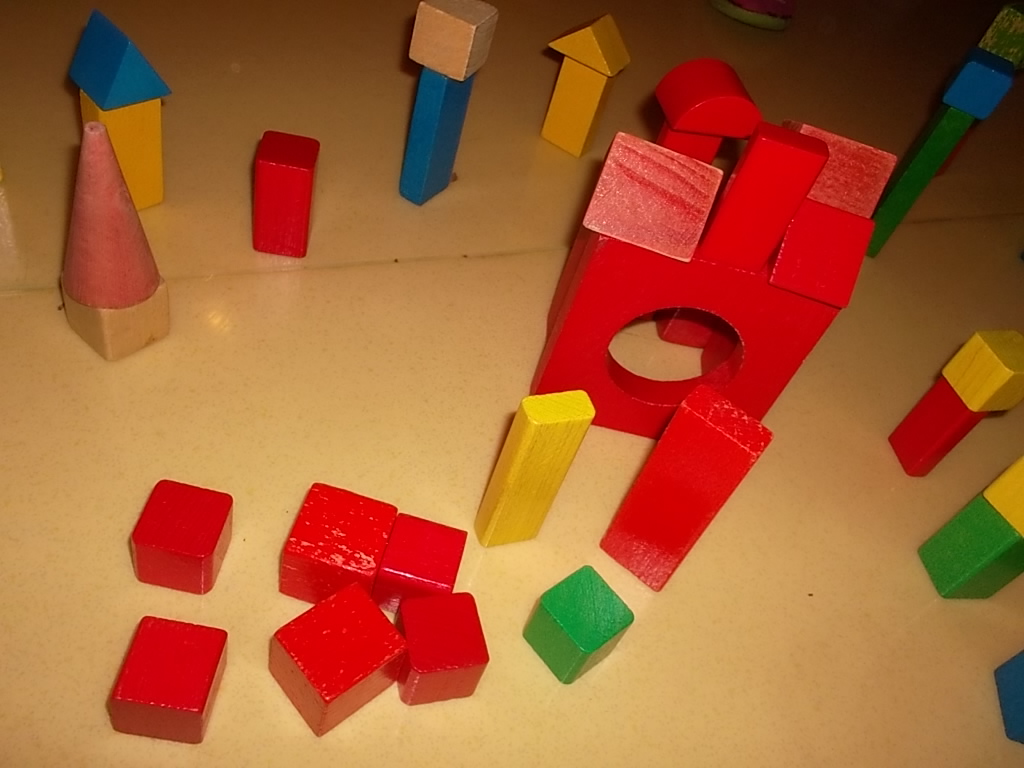 Le lendemain,……..
Le père et la mère emmenèrent leurs garçons dans les bois noirs et profonds….et s’enfuirent!
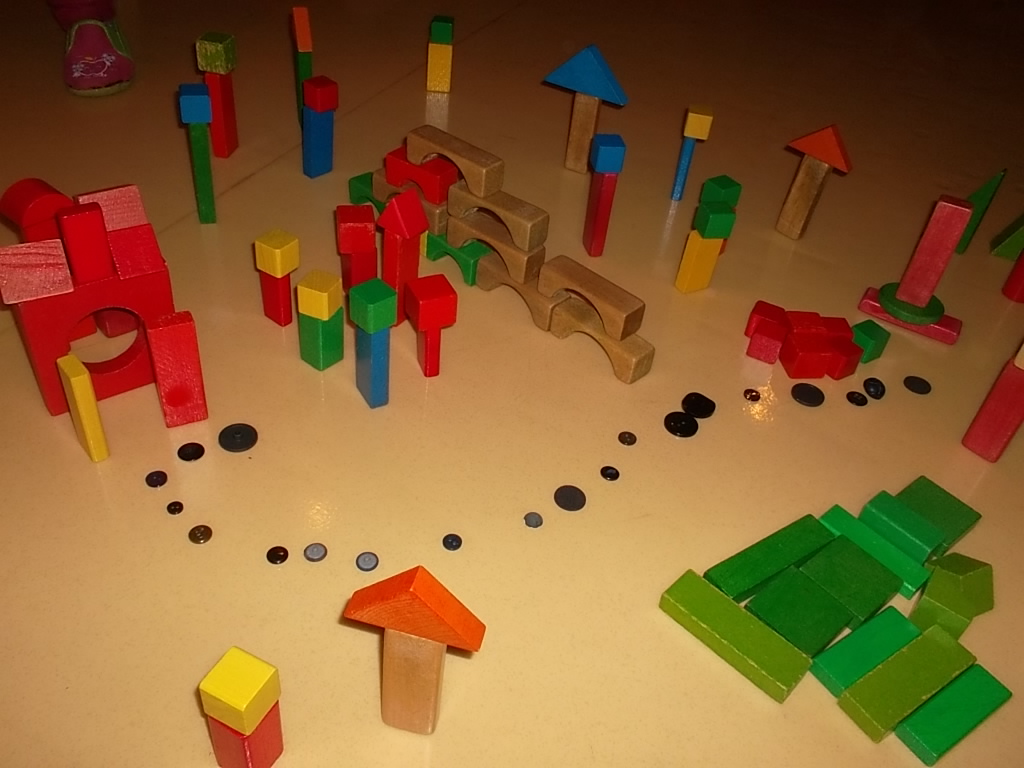 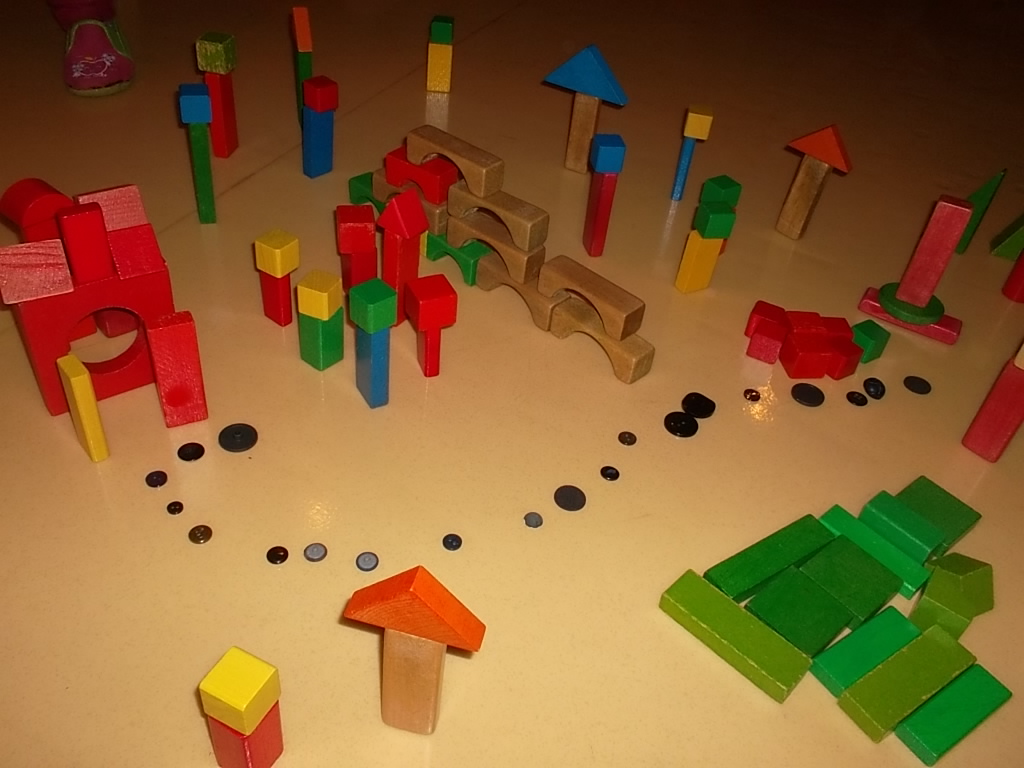 Heureusement Petit Poucet sema des petits cailloux sur tout le chemin.
Et c’est ainsi qu’il trouva facilement comment rentrer à la maison!
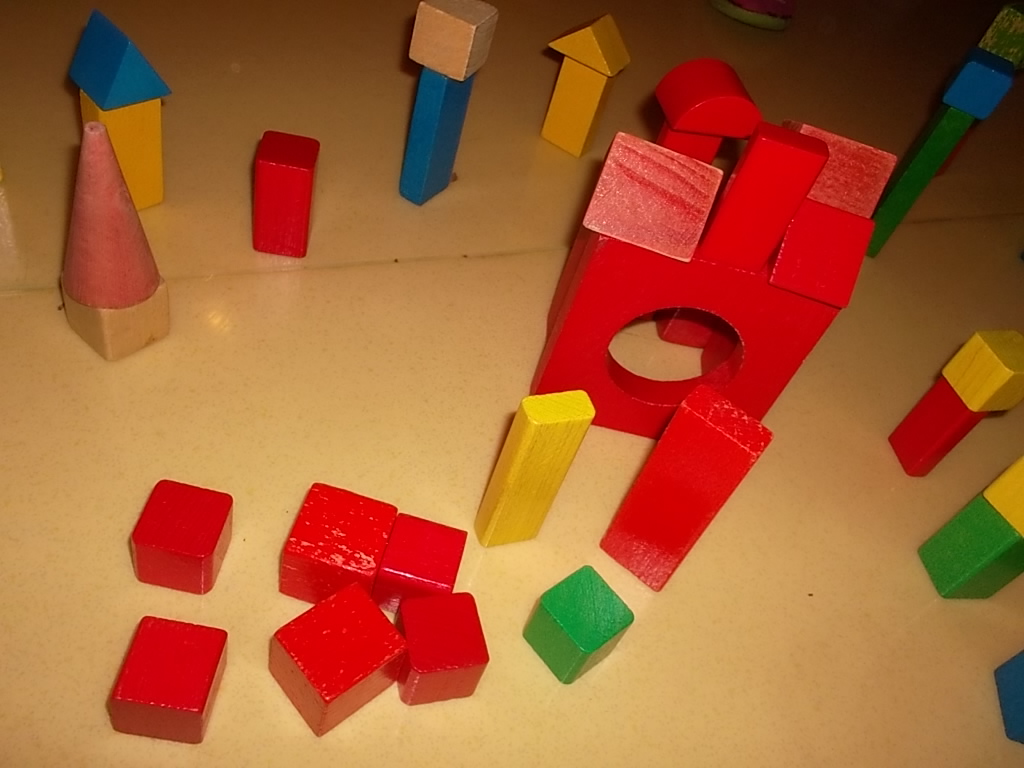 Quelques jours plus tard…..
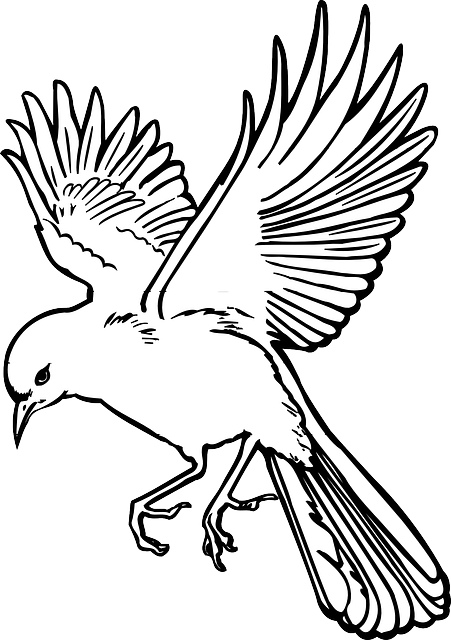 Les parents abandonnèrent à nouveau leurs enfants dans la forêt.

Cette fois-ci Petit Poucet eut juste le temps de semer des miettes de pain sur le sentier.

Mais catastrophe!!! Des oiseaux picorèrent tout le pain.
Les enfants étaient perdus.
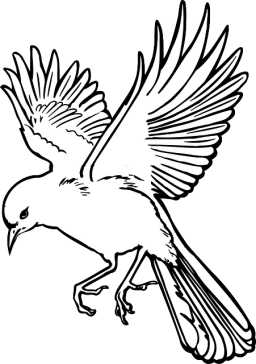 Après des heures et des heures de marche
Ils découvrirent une petite chaumière.
Mais cette maison était celle  d’un ogre terrible et cruel.
Sa femme tenta de les cacher mais l’ogre s’écria : « Ca sent bon la chair fraîche par ici! »

Et il trouva les sept garçons.
    Sa femme réussit à le convaincre de les manger que le lendemain, au petit déjeuner.
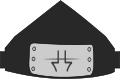 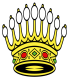 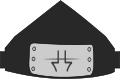 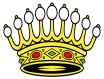 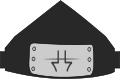 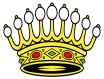 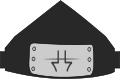 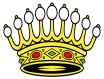 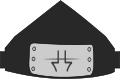 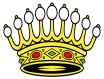 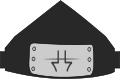 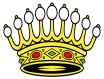 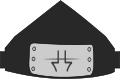 Dans la nuit, Petit Poucet trouva la chambre des 7 filles de l’ogre
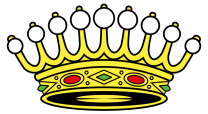 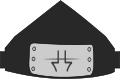 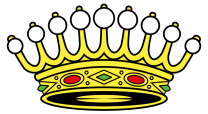 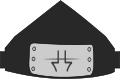 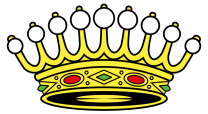 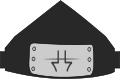 Petit Poucet échangea couronnes contre bonnets.
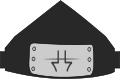 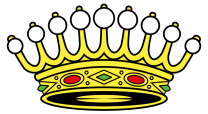 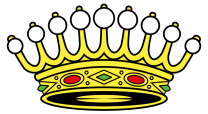 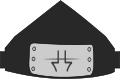 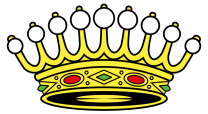 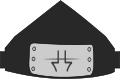 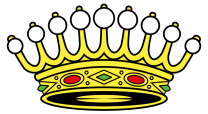 Au petit matin,…
L’ogre affamé , ne vit que les bonnets.
Il se jeta alors sur ses filles…..et les dévora!
S’apercevant de son erreur, l’ogre hurla :  « qu’on m’apporte mes bottes de sept lieues. 

Je vais trouver Petit Poucet
 et me venger »
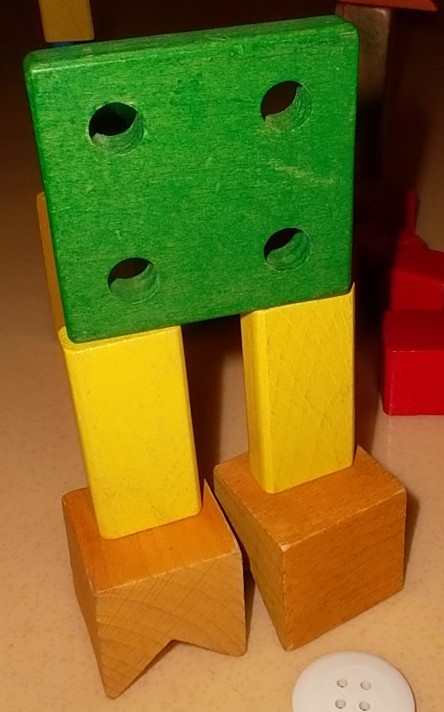 Mais il avait trop mangé…
Et il s’endormit……tout prêt de Petit Poucet.
Ni vu, ni connu
Petit Poucet lui vola ses bottes magiques.

Et on dit que grâce à elles, il fit tant de choses extraordinaires que ses frères et lui furent à jamais à l’abri du besoin.
FIN